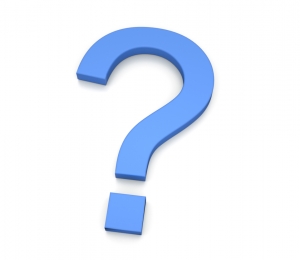 Unit link
DR. HERMAN S. MBA
Magister desain

Universitas Komputer Indonesia
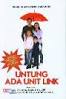 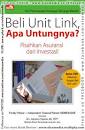 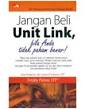 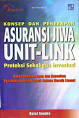 Gabungan 
asuransi & investasi
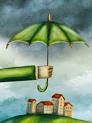 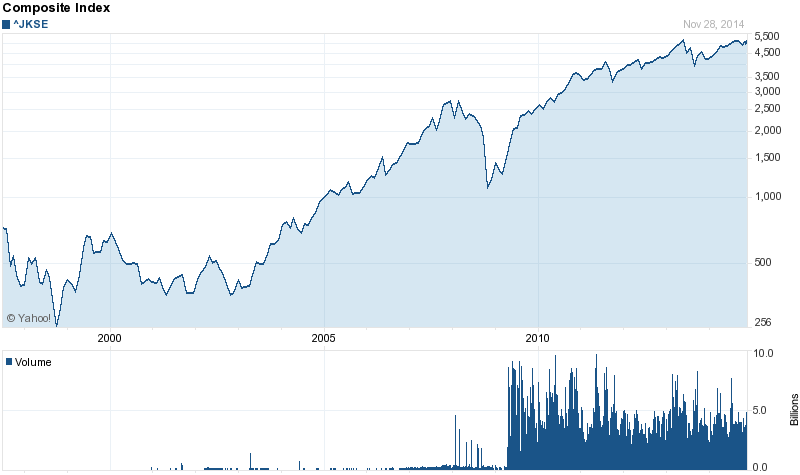 &
MANFAAT UNIT LINK
Asuransi Jiwa (meninggal atau cacat tetap) – biasanya tanggungan sampai usia 70/80 tahun.
Nilai tunai hasil investasi.
Pembayaran premi dalam jangka waktu tertentu.
Jenis dana unit link
Cash Fund Unit Link
Fixed Income Unit Link
Managed Unit Link
Equity Unit Link
Unit Link Syariah
PREMI
Sebagian untuk Asuransi
Sebagian ditempatkan pada Reksadana
Premi unit link paling besar dibandingkan dengan asuransi biasa
Premi yang dibayarkan juga bergantung pada besarnya uang pertanggungan dan tingkat resiko nasabah
6
PREMI
Biaya akuisisi/asuransi
Investasi
Management Fee
BIAYA AKUISISI (CONTOH - DARI BERBAGAI SUMBER)
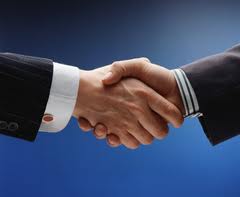 TERIMA KASIH